AURA Meeting
August 24, 2016
Welcome
Ronnie Perez
Director, 
Post-Award Finance
Housekeeping Items
ITV Groups
Please mute microphones


Presenters
Repeat questions in mic
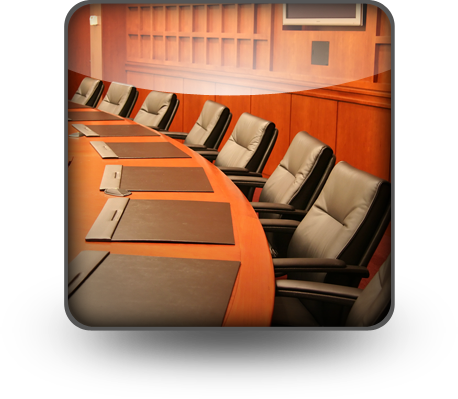 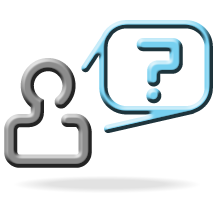 SPA AVP
Kathy Kreidler, MBA,CRA
AVP for SPA
Salary Cap Worksheet
Keith Kaptchinskie
Inst. Wide Senior Financial Analyst
Salary Cap Worksheet
Where Do I find the new form?
The form has been uploaded to the PAF team page under forms.  
                        https://www.uth.edu/post-award/

   What are the Major Changes?
	This worksheet will calculate people who are less than 	100%
Let’s Explore
Non-Mons
Christopher Denman, MBA, CRA
Assistant Director
Contracts Team
Non-Mon R&A NOT required for certain non-monetary agreements
Addgene orders
PI places order via Addgene website (www.addgene.org)
PI receives Addgene email asking for online signature of Recipient Scientist Acknowledgement
Most MTAs automatically approved, some may require TTO review       and online signature (SPA receives Addgene email)

dbGaP requests
PI submits request via NCBI website (www.ncbi.nlm.gov) 
Provides IRB approval, as required
Chooses Christopher Denman as the SO
SO receives email notice and approves request
PI and SO receive email notice of approval/disapproval
Annual renewal required
RedCap
Heather Cody, MHA
Assistant Director
Clinical Research Finance
RE-Tool
What is RE-Tool?

Why RE-Tool?

Status update
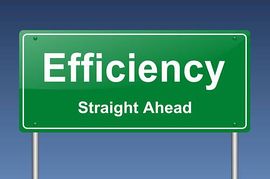 RE-Tool
RE-Tool is a project designed in REDCap (Research Electronic Data-Capture)

The goal of RE-Tool is to improve the data sharing of clinical research finance, so that administrators, research staff, clinical staff, and coders have access to information in one location.
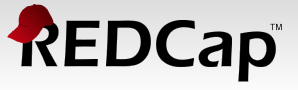 RE-Tool
Track Protocols from Cradle to Grave
Build and Store Clinical Trial Budgets and Coverage Analysis
Track Study Enrolled Patients
Share Data with Access Specific to Users
Reduce Data-Entry and Improve Compliance
RE-Tool
Phase 1 – Now Available Institution-Wide 
Track Protocols from Cradle to Grave
Build and Store Clinical Trial Budgets and Coverage Analysis
Phase 1 – Training offered every Thursday beginning September 8th
RE-Tool
Phase 2 – Under development
Track Study Enrolled Subjects
Automated Emails for Scheduling & Registration
 Bridge to Patient Billing
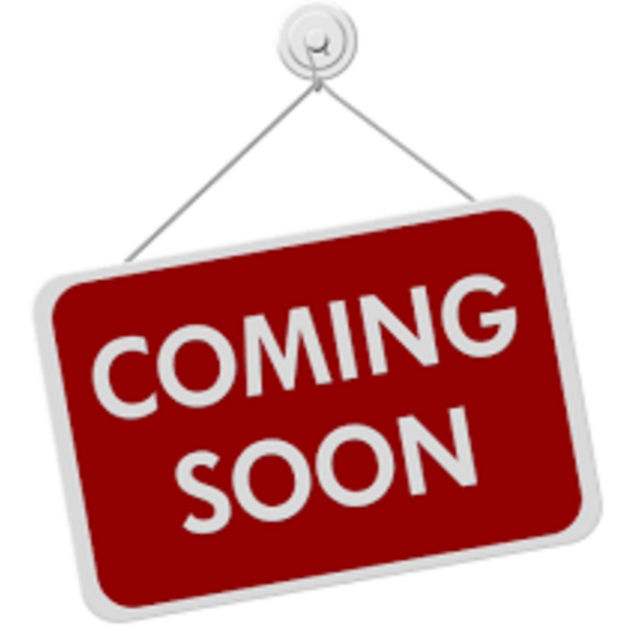 Hot Topics
Grants Reminders
Tiffany Sagers
Inst. Wide Grants Specialist II
R&A Packet
RCOI forms and Annual Financial Disclosure.
Include the FOA on the R&A Form.
Use legal names for personnel.
Ensure that all forms are included in the packet.
Utilize the SPA website for How To’s.

Late proposals should have all items prior to submission to SPA. 

Communicate with your Specialist!
NIH Updates
Krystal Toups, CRA
Director, Grants
Notices
New Policy Eliminates Most Appendix Material for NIH/AHRQ/NIOSH Applications Submitted for Due Dates On or After January 25, 2017(NOT-OD-16-129) National Institutes of Health Agency for Healthcare Research and Quality National Institute for Occupational Safety and Health

Changes to the NIH/AHRQ Policy on Post-Submission Materials for Applications Submitted for Due Dates On or After January 25, 2017(NOT-OD-16-130) National Institutes of Health Agency for Healthcare Research and Quality National Institute for Occupational Safety and Health

Revised: Projected FY 2017 Stipend Levels for Postdoctoral Trainees and Fellows on Ruth L. Kirschstein National Research Service Awards (NRSA)(NOT-OD-16-134) National Institutes of Health
TBD, NIH
NCURA Meeting
sIRB - Final NIH Policy on the Use of a Single Institutional Review Board for Multi-Site Research NOT-OD-16-094
 Change in Final Progress Report Format.  Will be similar to continuation reports.  More info from NIH October.
Next Meeting:
November 16, 2016

Presentations & Schedule Posted at:
go.uth.edu/AURA